Workforce Management
Schichtplanung
Echtzeitmanagement
Reporting
1.A Schichtplanung
Gibt an wer zu welcher Zeit arbeitet
Bietet die überschaubare, strukturierte Personaleinsatz-Planung
Schichten der Mitarbeiter können fest vorgegeben werden
1.B Schichtplanung
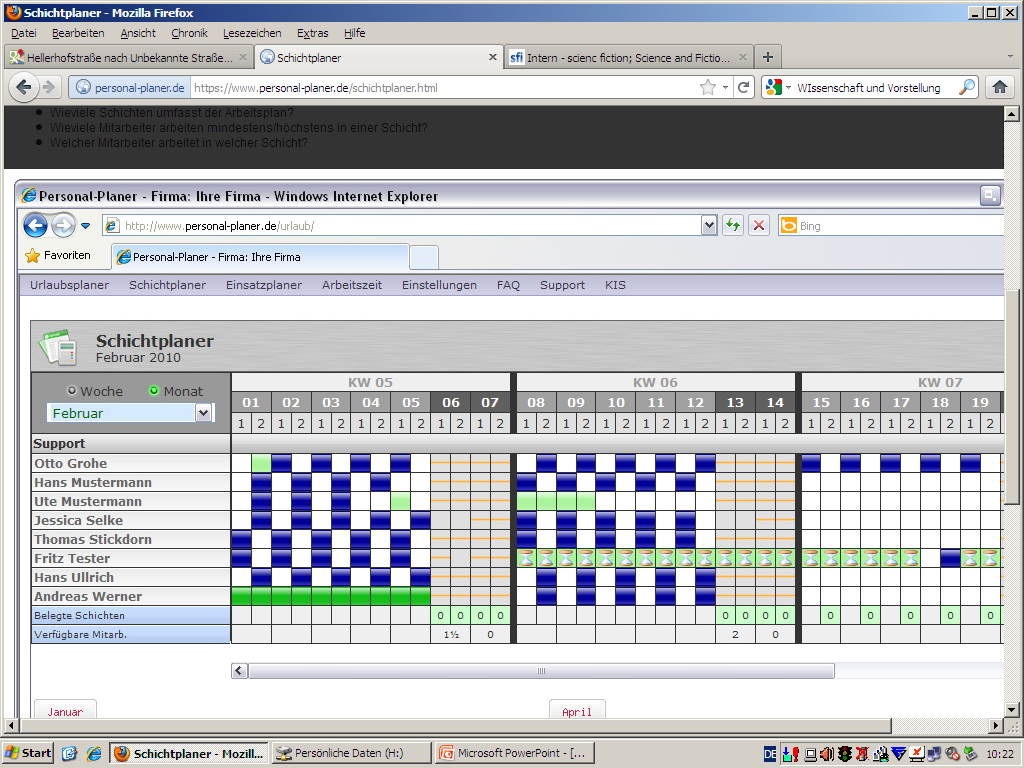 2.A Echtzeitmanagement
Übernimmt übergeordnet ein Supervisor
Workforce-M. stellt die Entwicklung von Werten der ACD dar
Volumenmonitoring zeigt dem Supervisor die Informationen
Visualisierung der Anruferzahlen kann den Mitarbeiter motivieren
Ressorcenmonitoring zeigt wie viele Mitarbeiter zur Verfügung stehen
2.B Echtzeitmanagement
Mitarbeiter und Ressourcen können kurzfristig umgeschichtet werden
Prozesse in andere Unternehmen(teile) outsourcen
3. Reporting
Zieht Erkenntnisse aus dem Echtzeitmanagement
ACD Liefer die Auswertungen
Wichtiges Instrument der QT
Berichterstattung über das laufende bzw. abgeschlossene Projekt
Bildet das Berichtswesen